A könyvekrőlnyomtatott - elektronikus
Vasas Lívia, PhD
vasas.livia@semmelweis-univ.hu 
2017.
Az egyetem könyvállománya
Összesen kb. 500.000 kötet
A Központi Könyvtárban 300.000
Katalógusban feltárt (HUNTÉKA) 53.420 rekord
Online könyvkatalógus 3669 tétel
Könyvritkaságok I.
Benedicti Sinibaldi Jo. 

Geneanthropeiae sive de hominis generatione decateuchon

Francfurt, 1669.
Könyvritkaságok II.
Pasteau Octave 

La chirurgie urinaire en france d’aprés les documents originaux… 

Paris 1908.
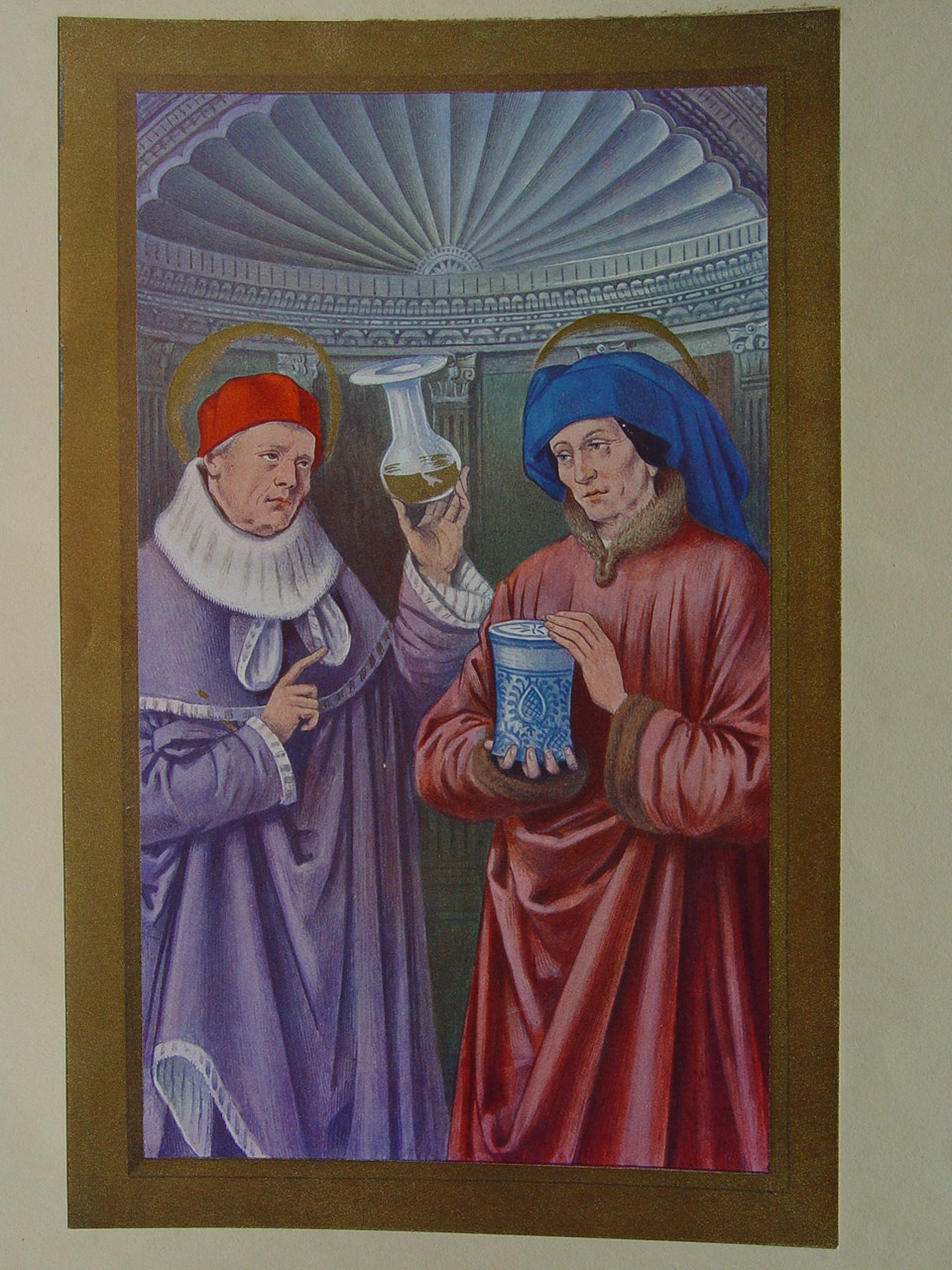 Könyv ritkaságok III.
Balassa János:
A képző-műtétek 









Pest, 1867.
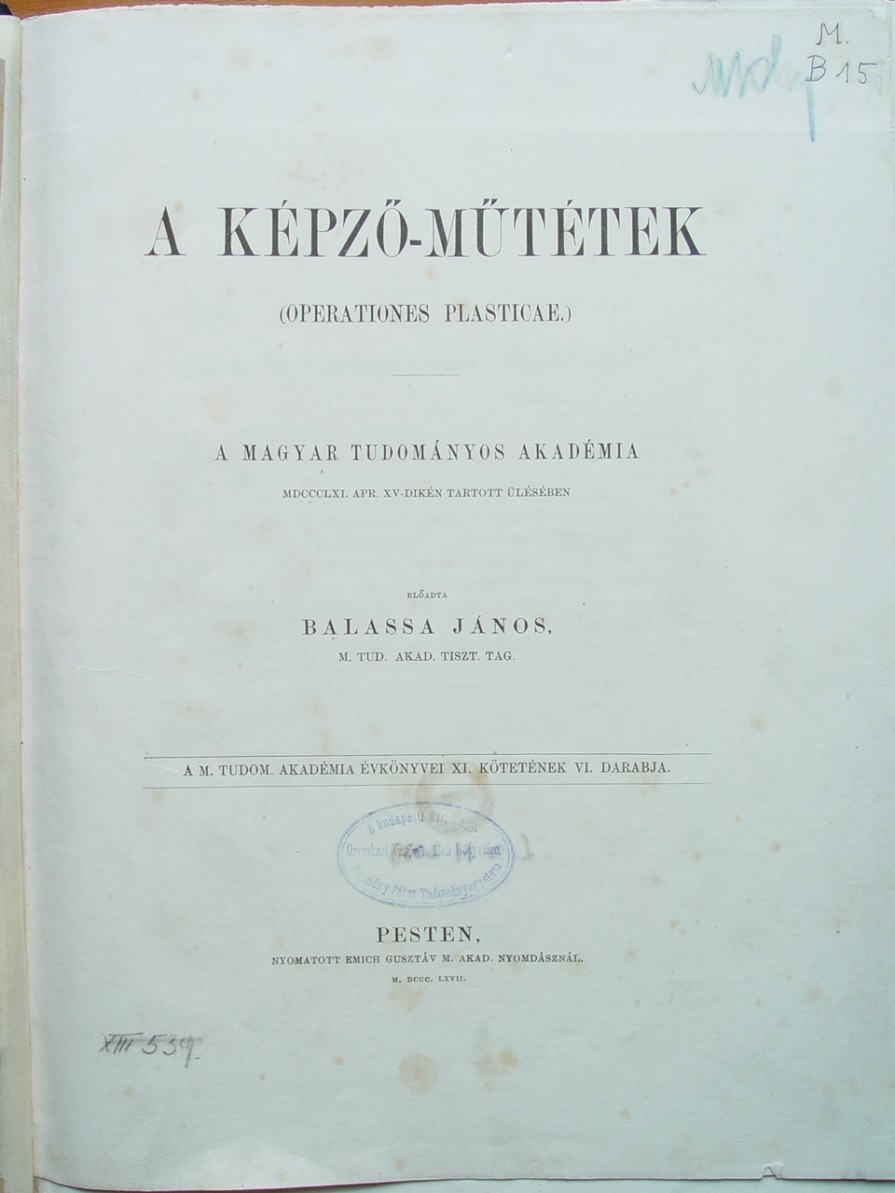 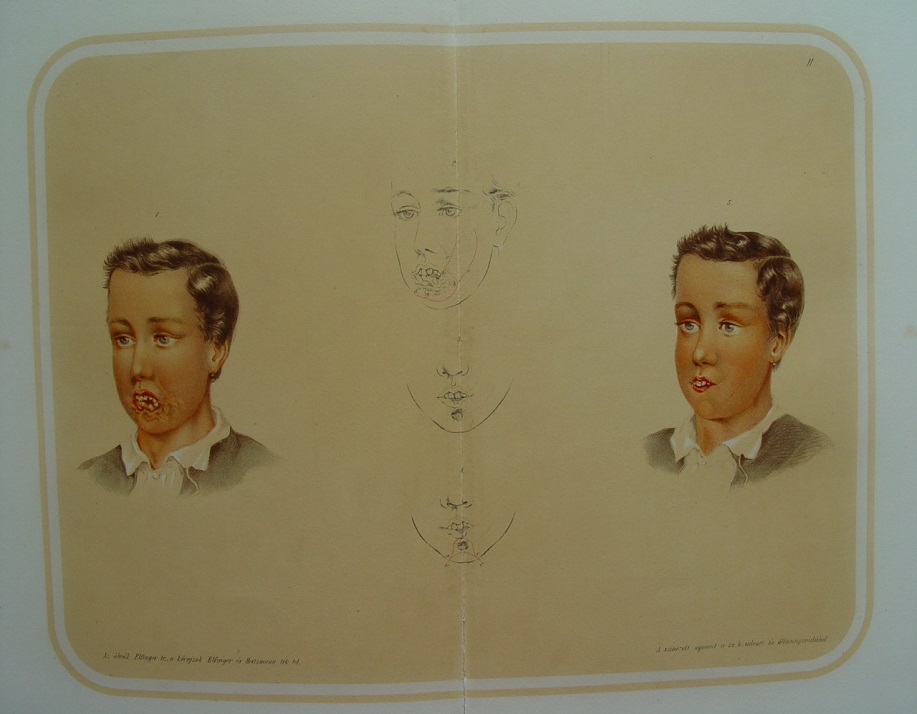 Papír /papír nélkül
Nyomtatott könyvből könnyebb tanulni
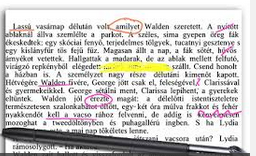 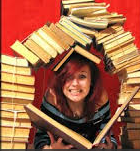 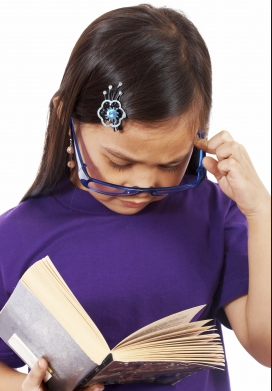 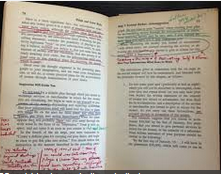 Online           /          e könyvek
Egyetemi használatra korlátozott (IP alapján)
Örökös, vagy korlátozott idejű használat
A felhasználónak ingyenes
Elérés:
http://lib.semmelweis.hu/nav/ekonyvek
Személyes használat, bárhonnan

E-book olvasó


Előfizetés meghatározott időre”kölcsönzési idő”
Online könyvek
Elsevier   200

EBSCO   62 

Thieme 96
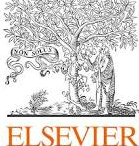 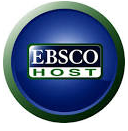 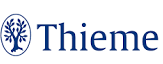 Online könyvek az Elsevier-től
9/21
http://lib.semmelweis.hu/nav/ekonyvek
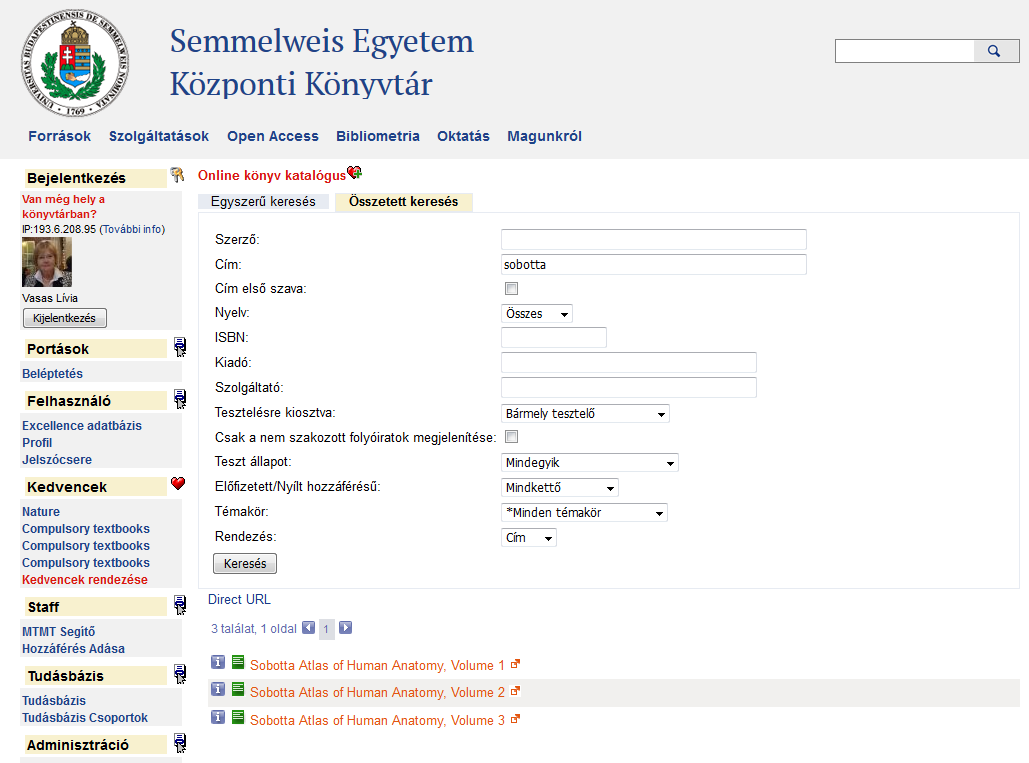 10
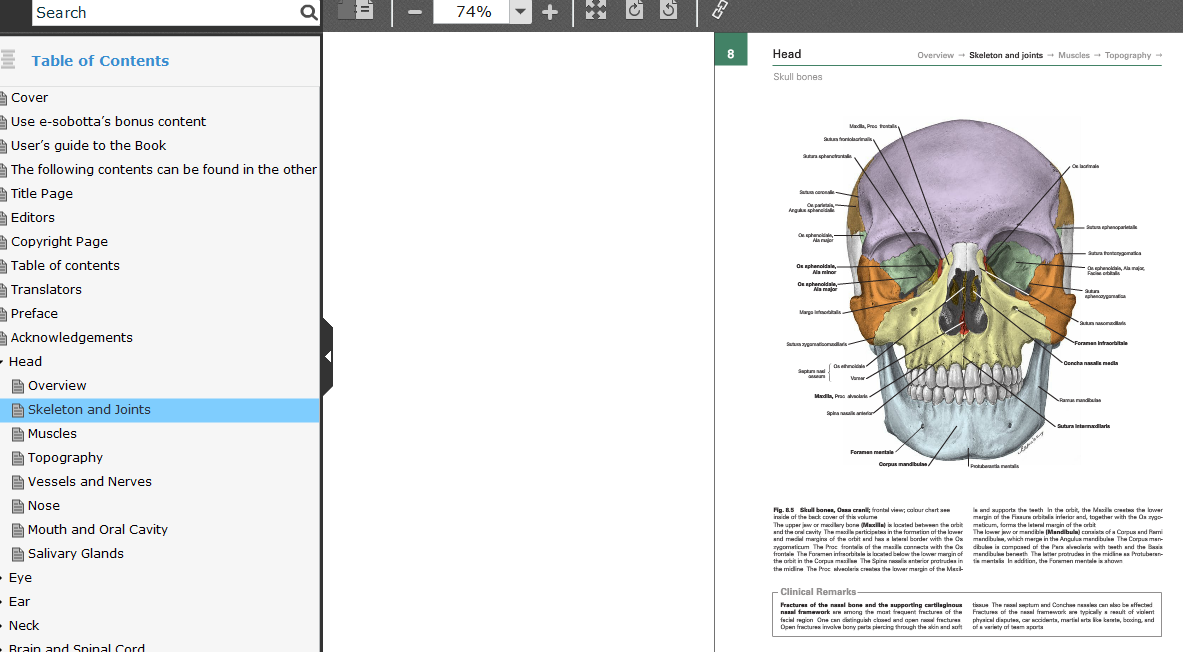 11
Sobotta Atlas of Human Anatomy, Vol. 2, Fifteenth Edition
Könyvfejezet címe:
Viscera of the Abdomen   

Ki a szerző? 

A. B. Smith           F. Paulsen

Található információ „MECKEL's diverticula”-ról ?

 Igen              Nem
Sobotta Atlas of Human Anatomy, Vol. 2, Fifteenth Edition
A könyvfejezet címe: Viscera of Thorax

Fig. 5.11 – shows: Pericardium
                                 Heart in-situ

Fig. 5.30 – shows Veins of the heart
                                Coronary arteries
Online könyvek az EBSCO-tól
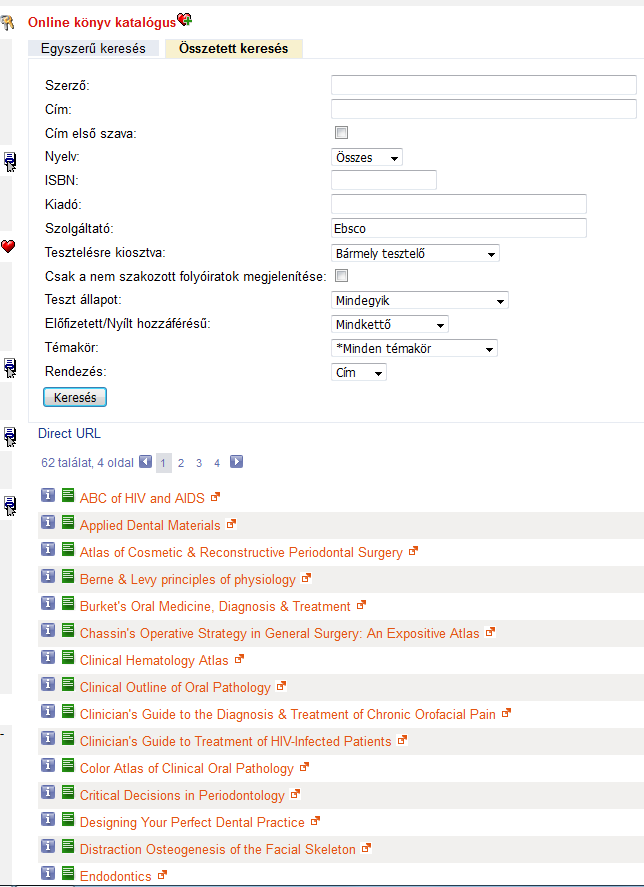 14/21
Online könyvek a Thieme-től
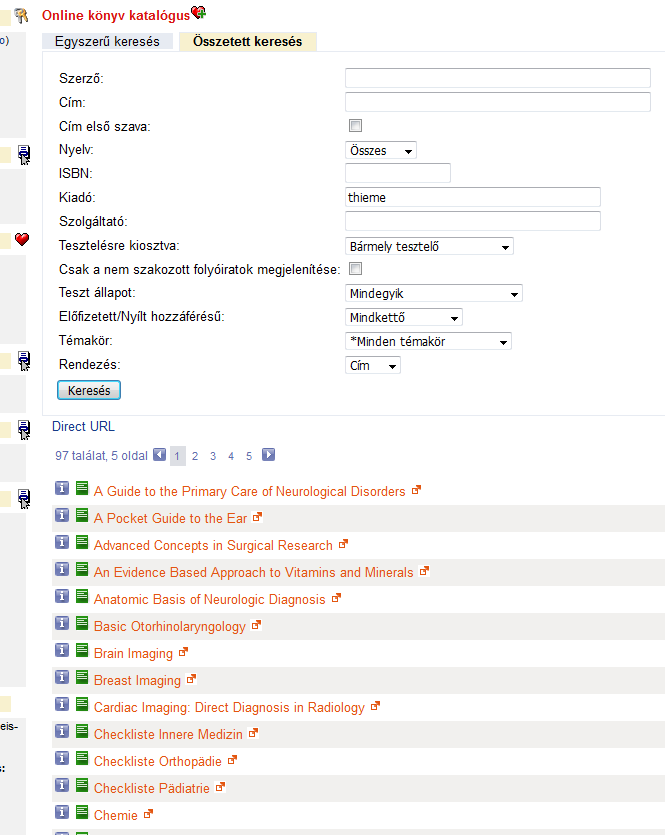 15/21
Thieme Kiadótól - Color Atlas…..
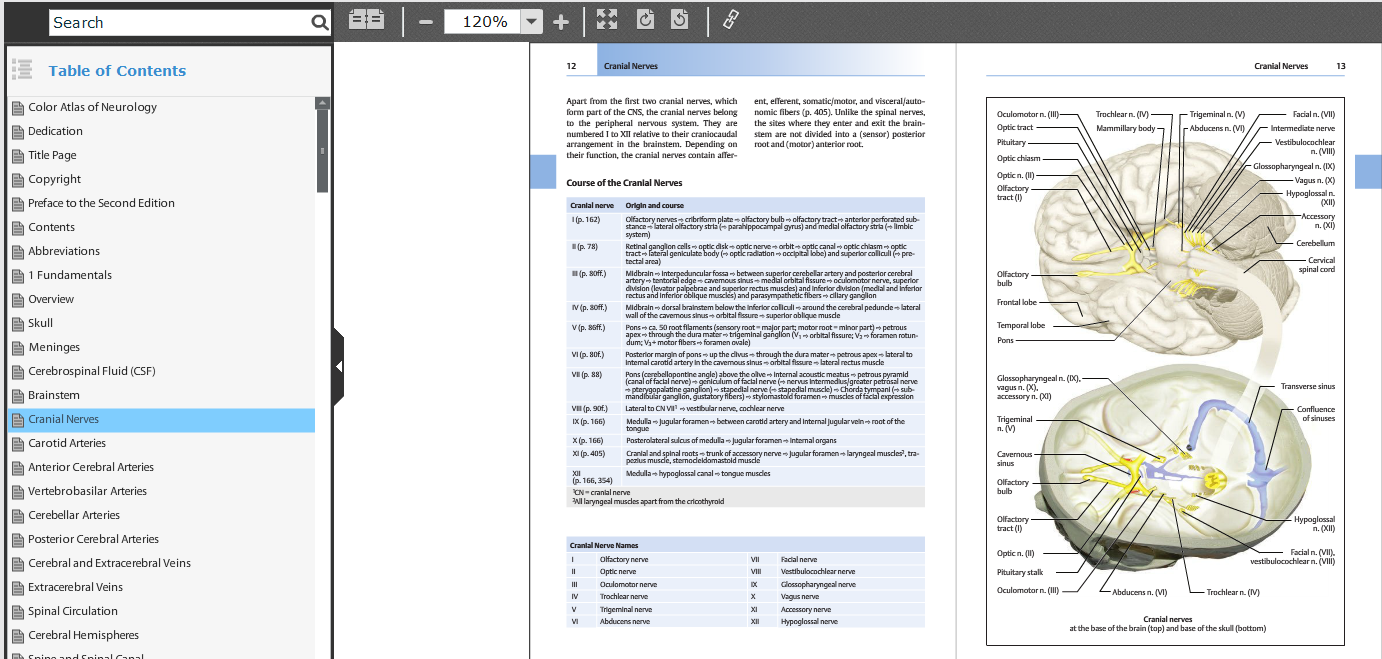 17
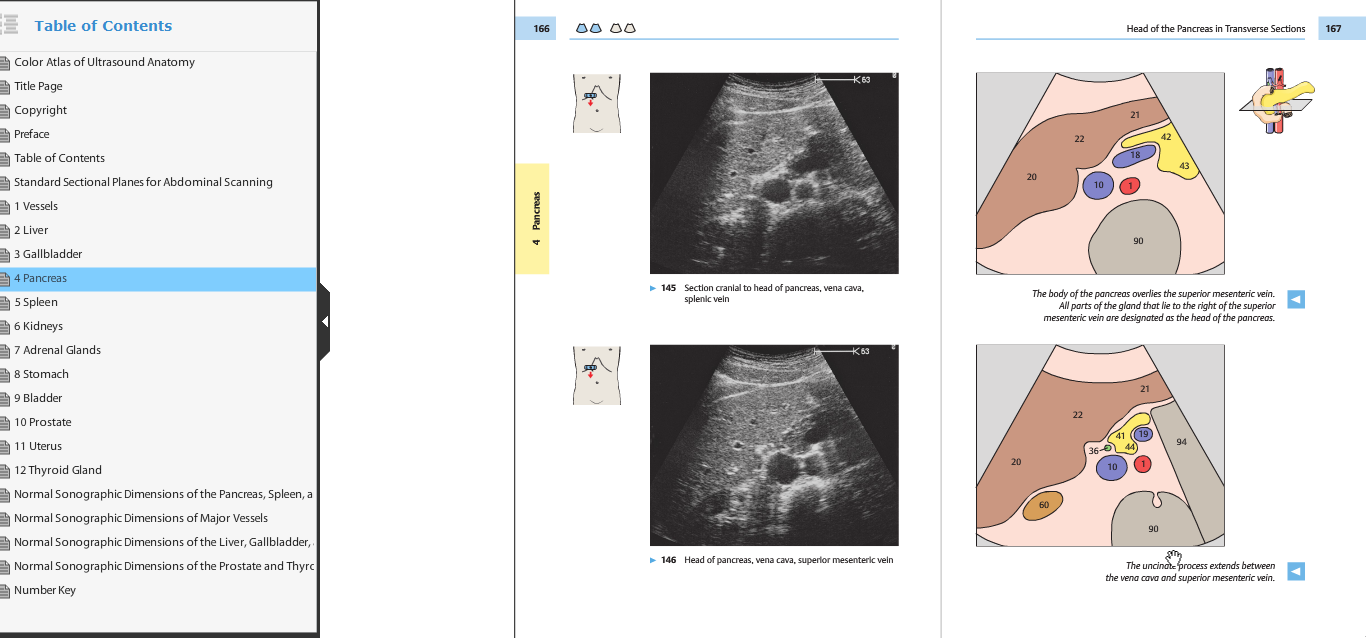 18
A cím:”Brain Imaging” by THIEME
Mennyi ábra/illusztráció található ebben a könyvben?
 110      536        336

Melyik a helyes feloldása: „rCBF”?
 - right central bone frature
 - red cell blood fever
 - regional celebral blood flow
The title: „Brain Imaging” by THIEME
A 40. oldalon található
  Fig 1.2 a-c
  Fig 2.2 b-d
  Fig 2.9 a-d

Van ábra/illusztráció a 73. oldalon?

Igen            Nem
http://www.eduvital.net/index.php/hu/eduvital-muvek
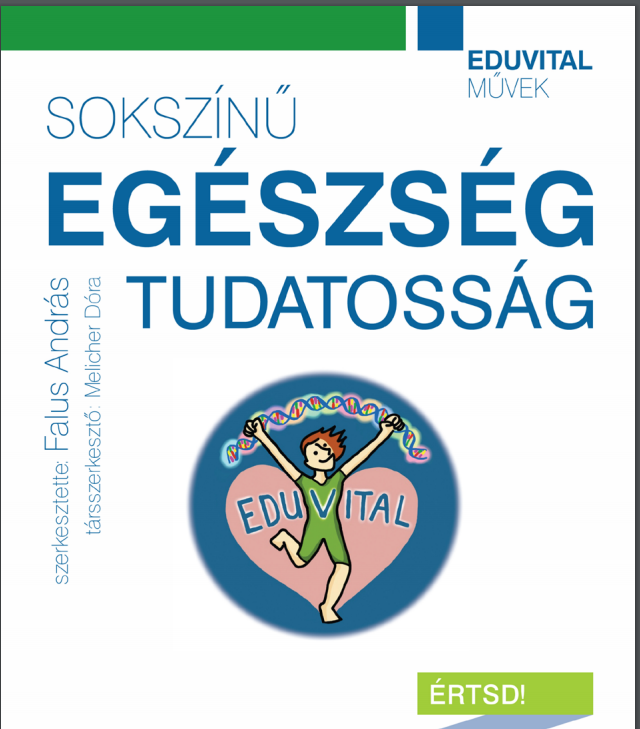 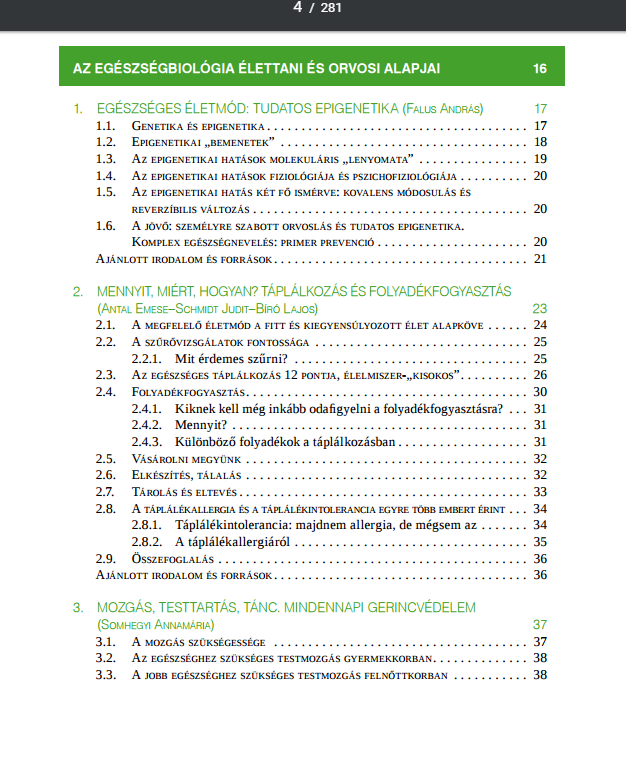 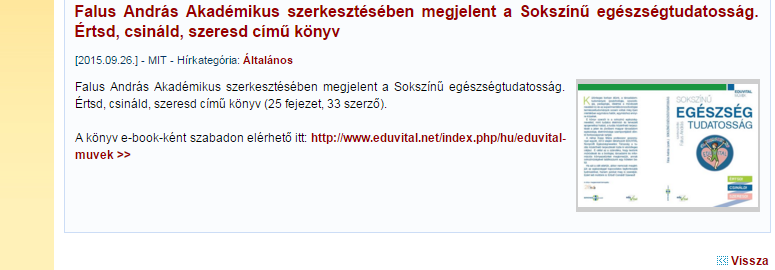 Eduvital katalógus
Cím: „Zene és egészségnevelés”
Ki a szerző?

Falus András
Székely Csilla Imola
Losonczi Ágnes
25
A könyv címe: „Sokszínű egészségtudatosság”
Ki írta a „Mindennapi mérgeink” fejezetet?

Buzás Edit
Tompa Anna
Szőke Éva

A 23. oldalon hány kép van?
1          3           5
26
Eduvital katalógus
A „Gyűjtemény” link alatt a „cikkek, írások” bekezdésnél melyik 2 folyóiratból lehet válogatni?

HVG, Egészségfejlesztés
Élet és Tudomány, Gyermeklét Magazin
Egészségtudomány, Esőember
27
Köszönöm megtisztelő figyelmüket!
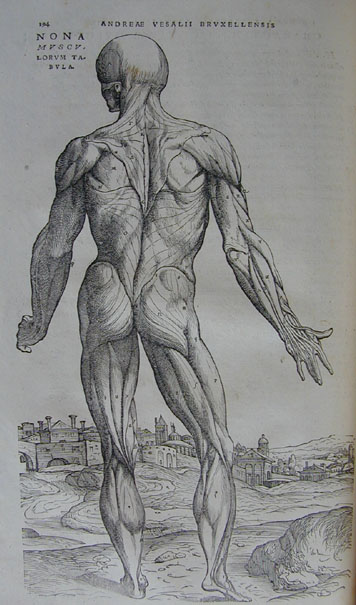 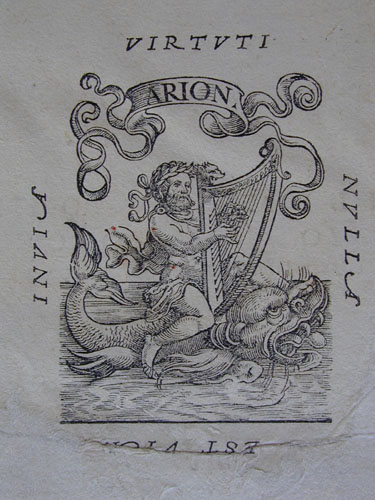 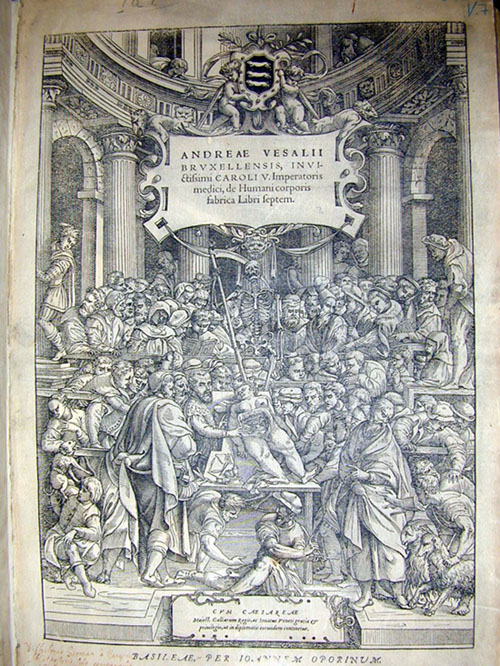 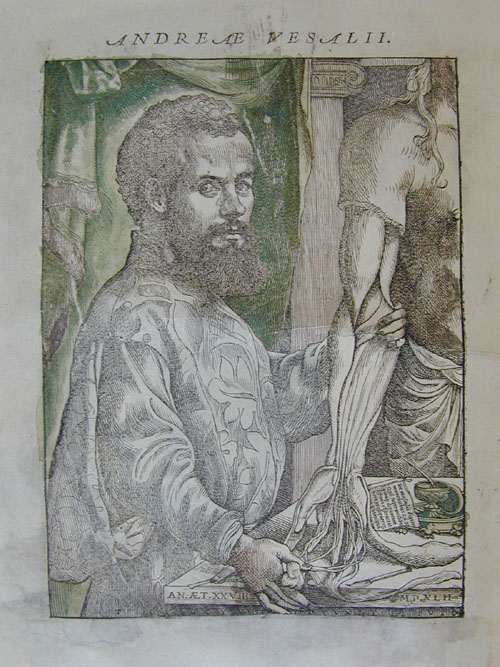 http://www.e-rara.ch/bau_1/content/titleinfo/6299027